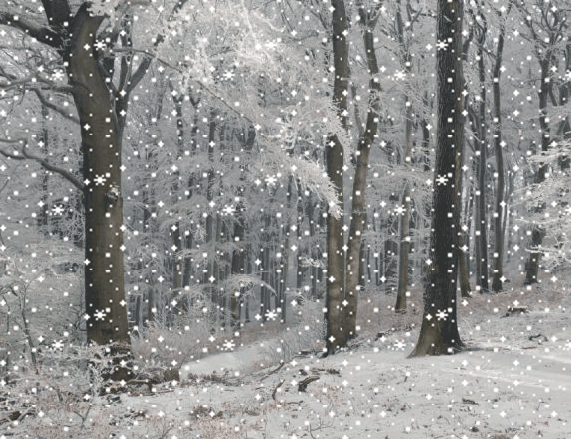 BEZPIECZNE FERIE
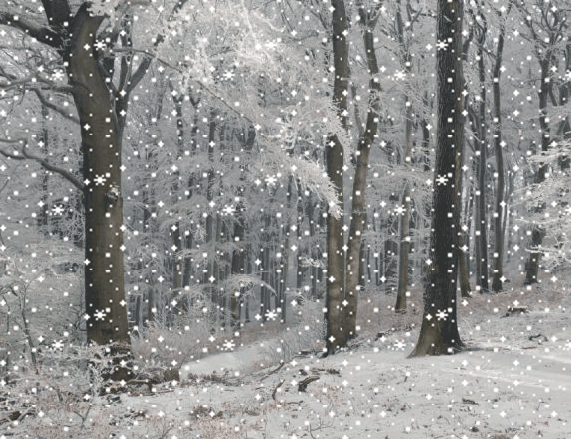 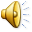 BEZPIECZNE FERIE
ZANIM W ŚNIEŻNYM PUCHU ZAWIRUJE CAŁY ŚWIAT- PRZECZYTAJCIE KILKA DOBRYCH RAD, BY BEZPIECZNIE SPĘDZIĆ
 FERII CZAS!
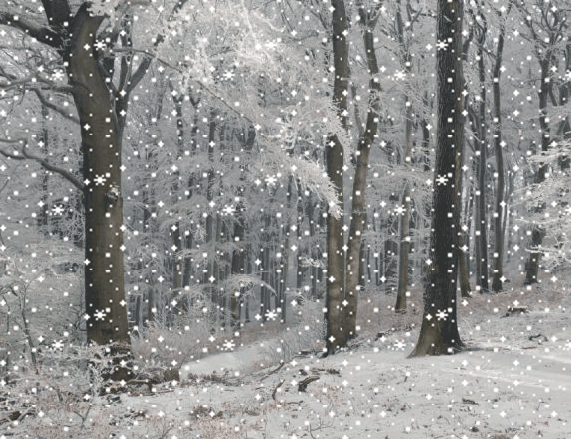 WYBIERAJ BEZPIECZNE MIEJSCA DO ZABAWY- 
Z DALA OD ULIC, MOSTÓW, 
TORÓW KOLEJOWYCH!
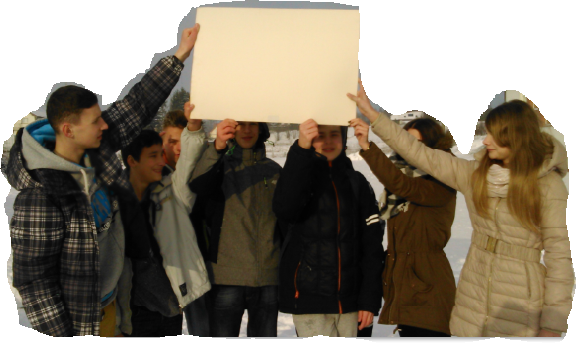 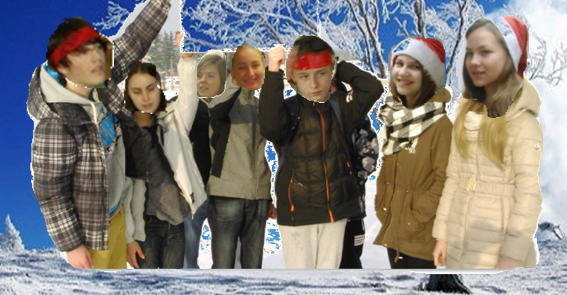 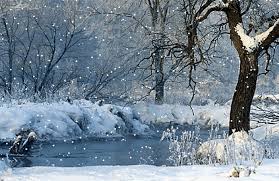 Omijaj zamarznięte jeziora, 
rzeki, stawy!
Nigdy nie można być pewnym wytrzymałości tafli lodowej
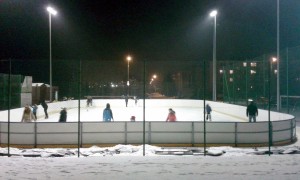 Jeśli chcesz bezpiecznie jeździć na łyżwach, skorzystaj z przygotowanych lodowisk- miejsc do tego przeznaczonych
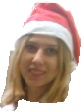 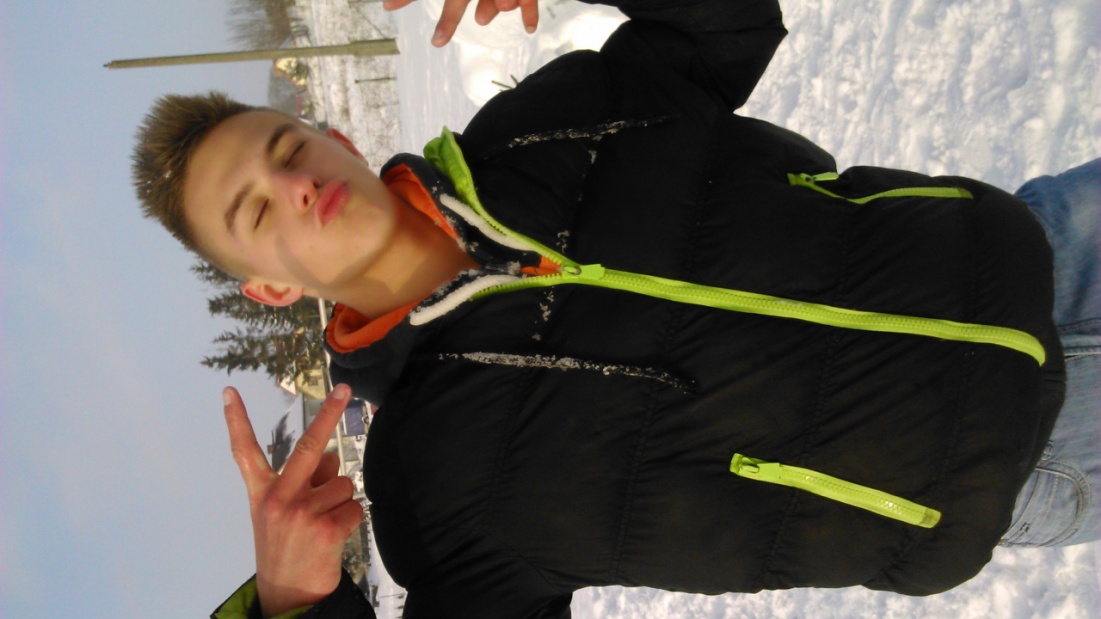 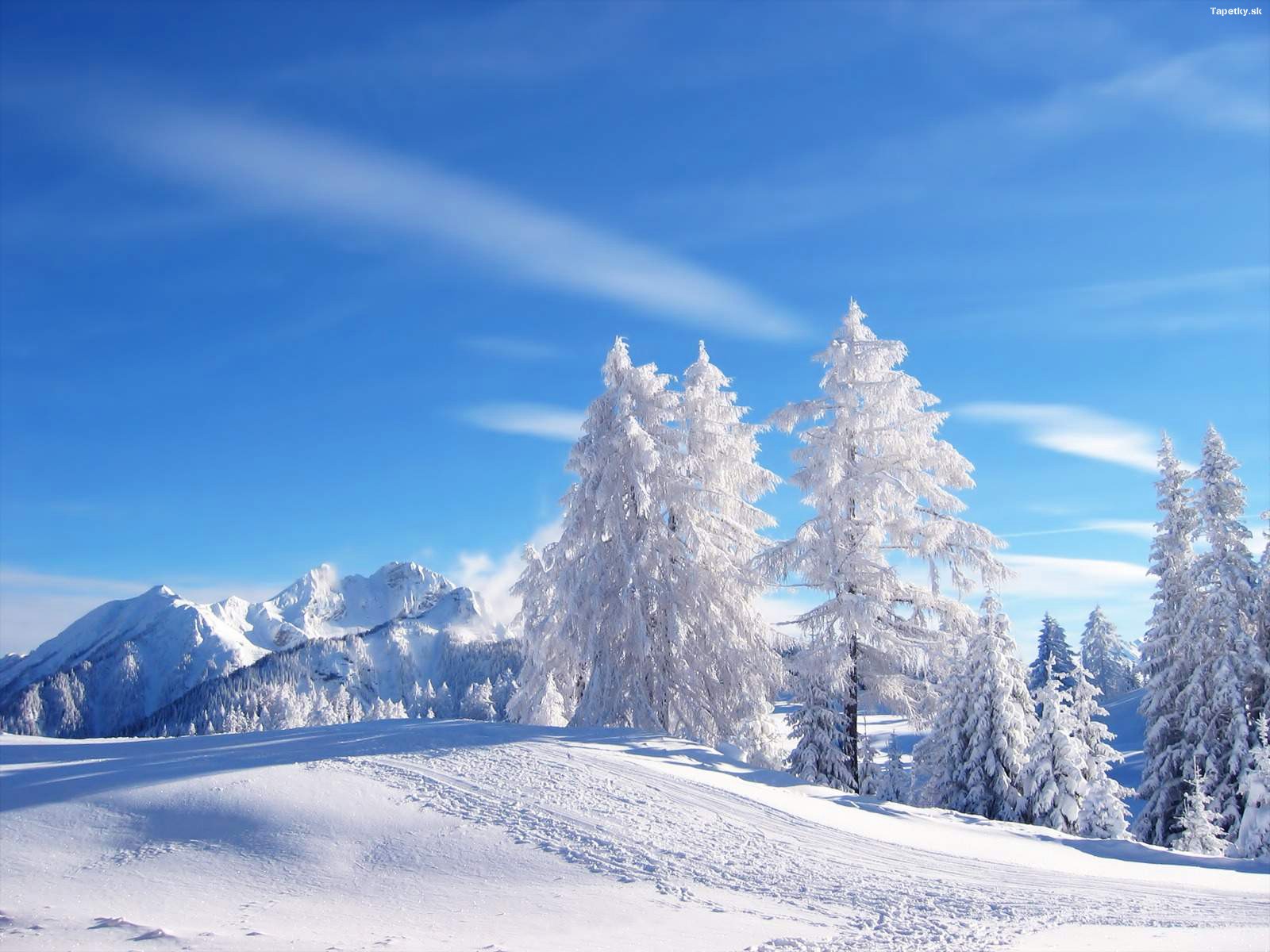 ZJEŻDŻAJ NA SANKACH, NARTACH Z GÓREK, 
KTÓRE ZNAJDUJĄ SIĘ DALEKO OD JEZDNI!
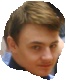 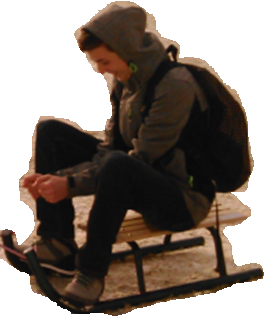 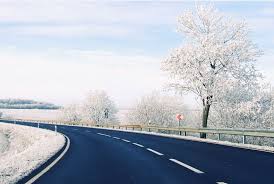 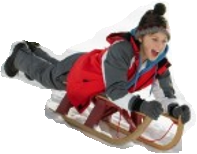 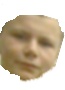 NIE
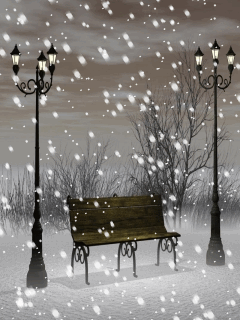 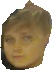 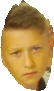 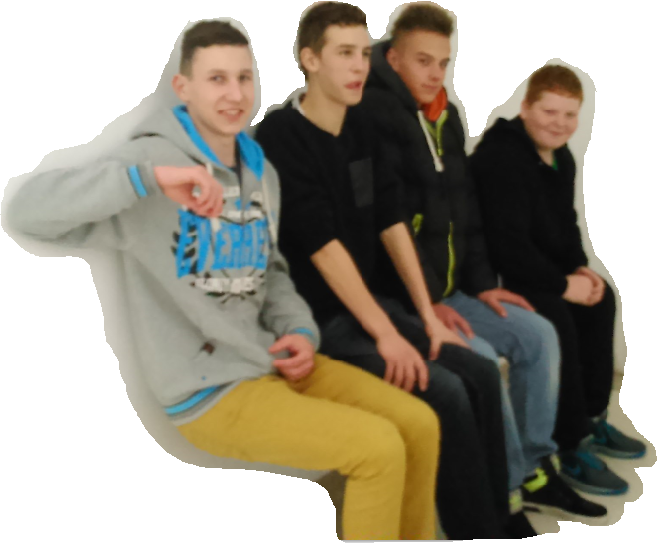 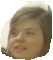 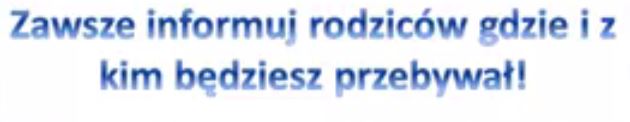 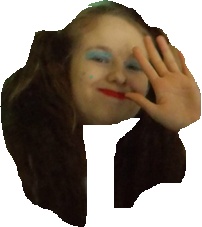 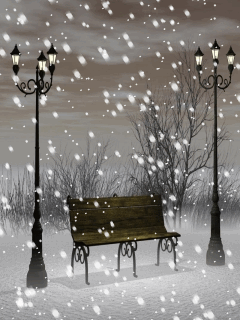 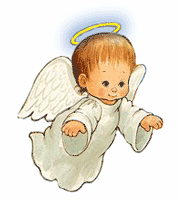 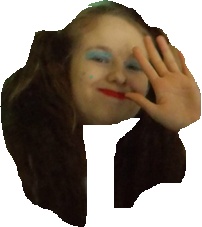 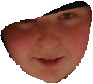 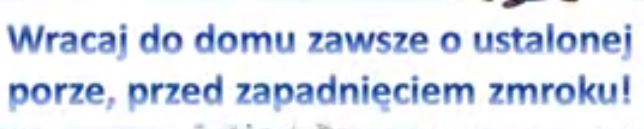 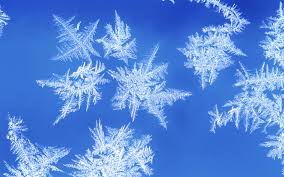 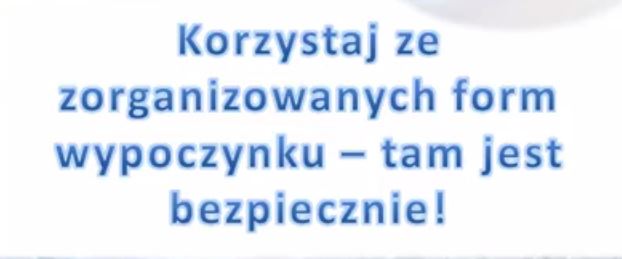 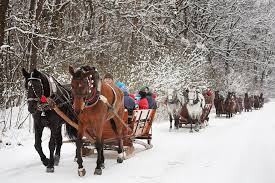 KULIG MOŻE BYĆ ZORGANIZOWANY TYLKO POZA OBSZAREM DRÓG PUBLICZNYCH
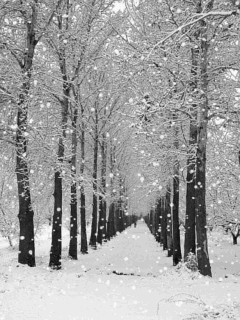 ZACZEPIANIE SANEK DO POJAZDÓW MECHANICZNYCH (SAMOCHÓD, MOTOCYKL)
 JEST NIEBEZPIECZNE!
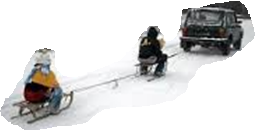 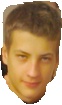 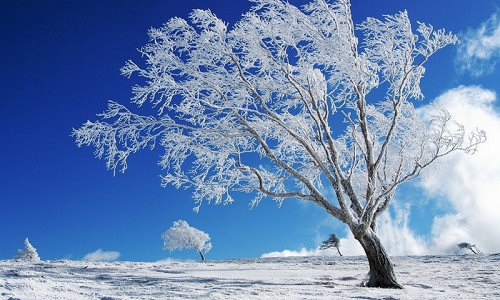 UBIERAMY SIĘ STOSOWNIE 
DO TEMPERATURY 
PANUJĄCEJ NA DWORZE
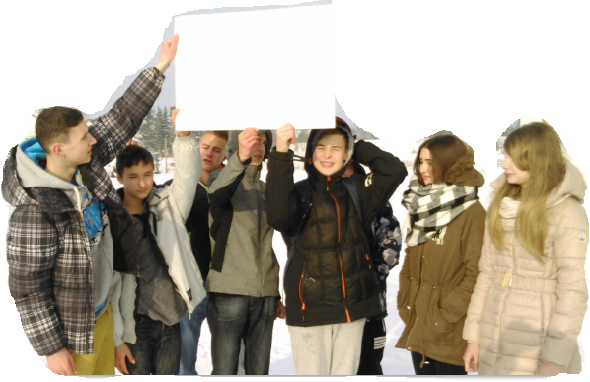 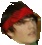 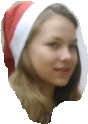 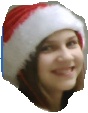 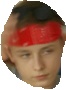 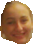 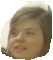 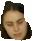 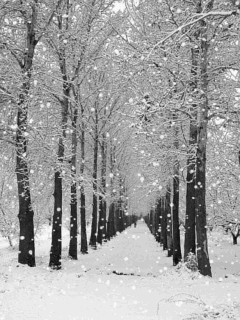 NIE RZUCAJ ŚNIEŻKAMI W PRZEJEŻDŻAJĄCE POJAZDY, TO MOŻE SKOŃCZYĆ SIĘ TRAGICZNIE
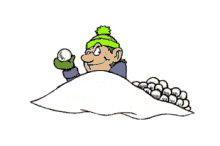 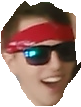 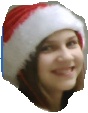 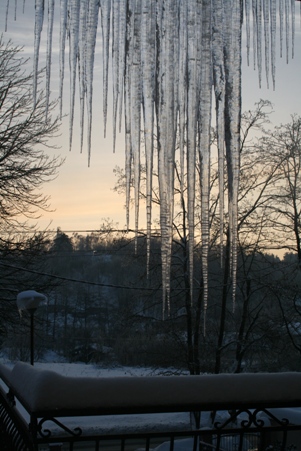 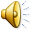 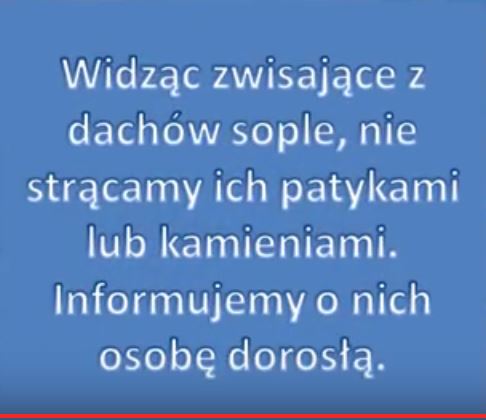 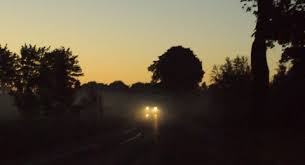 ZAWSZE BĄDŹCIE WIDOCZNI NA DRODZE:
NOŚCIE ELEMENTY ODBLASKOWE, PONIEWAŻ W ZIMIE SZYBCIEJ ZAPADA ZMROK
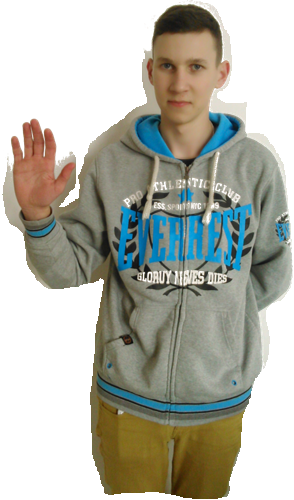 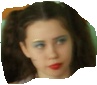 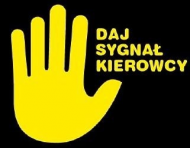 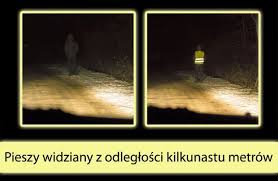 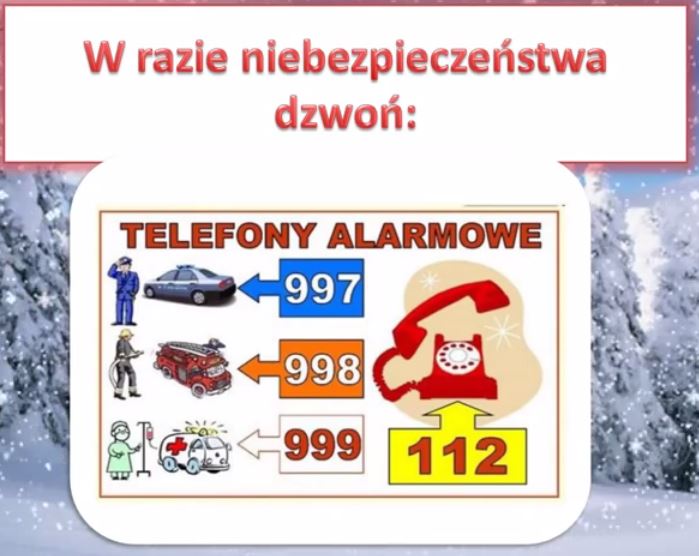 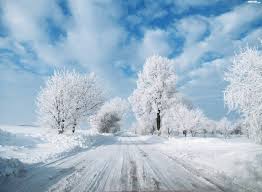 DZIĘKUJEMY
i życzymy wesołych ferii